A Warren County Day of Online Giving
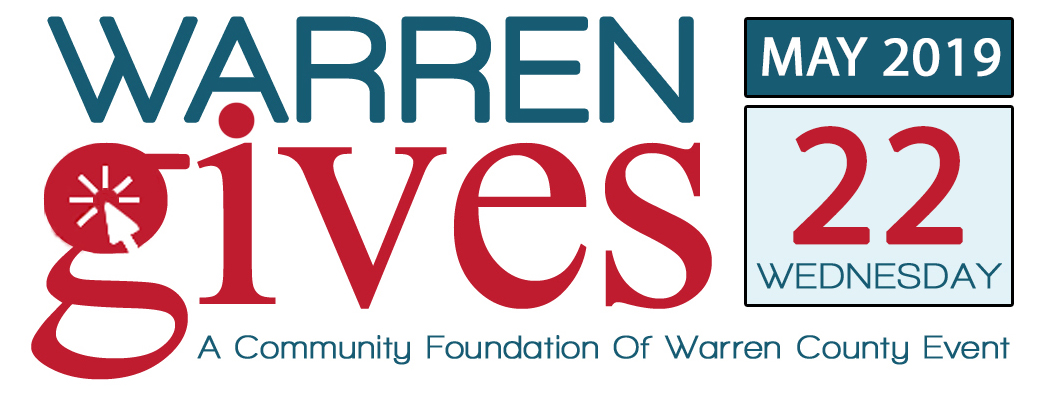 Our 7th year!          $1,886,385 Distributed 2013-2018
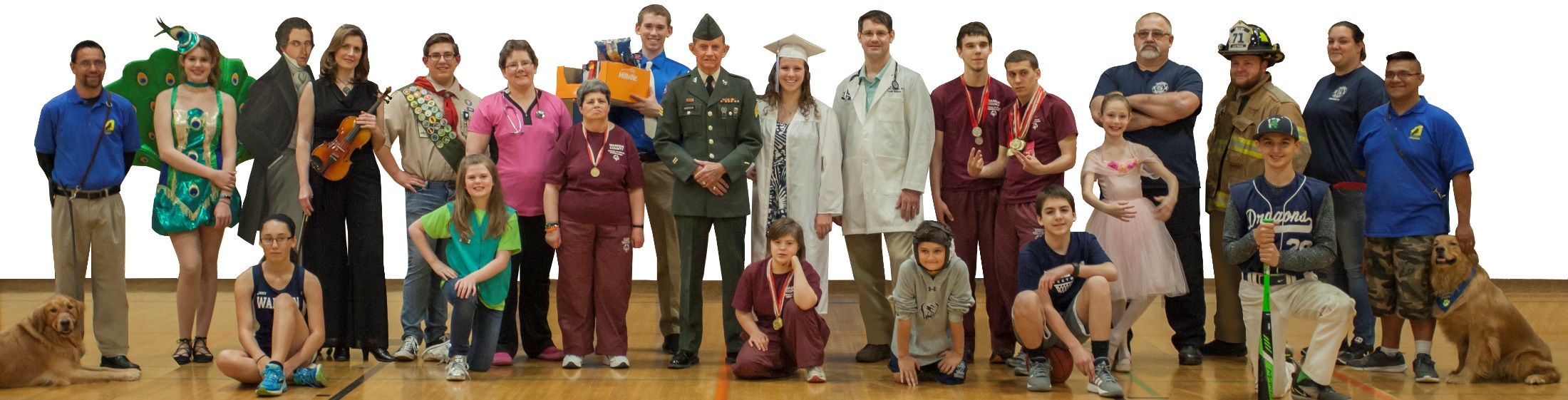 John Lasher
Executive Director
Community Foundation of Warren County
cfwc@westpa.net
(814) 726-9553


Mark King
Warren Gives Event Coordinator
info@warrengives.org
(814) 730-9941
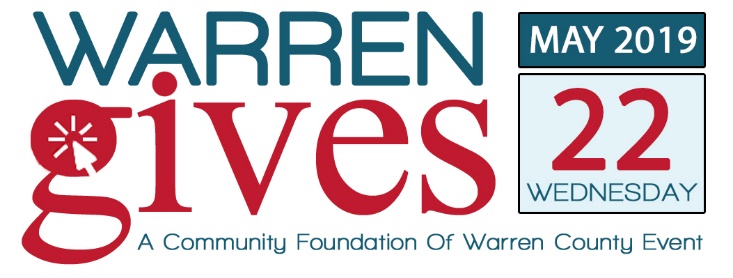 Everyone Can Be A Philanthropist
2019 New Organizations
Toy Shoppe
Women’s Care Center
Youth Connection – Allegheny Center For The Arts

Now 106 participating organizations!
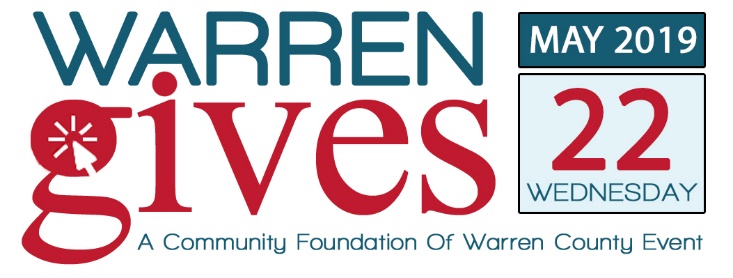 Everyone Can Be A Philanthropist
[Speaker Notes: More people to the party!]
MATCH makes this great!
2018 $40,000 Match Sponsors
Community Foundation of Warren County * Betts Foundation
Blair * DeFrees Family Memorial FundKCS Foundation * Northwest Charitable FoundationSara Sokolski Memorial Fund * United Refining Company
*2019 Match sponsors to be announced*
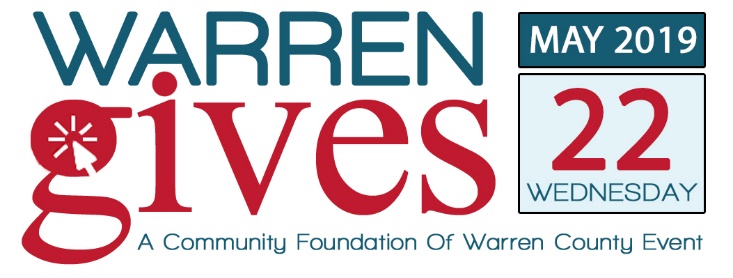 Everyone Can Be A Philanthropist
Past Performance and 
Potential for 2019
The Foundation does not set goals for organizations
but organizations can benefit from setting their own goals.

Here is a look at past performance trends
and where reasonable increases would take us…
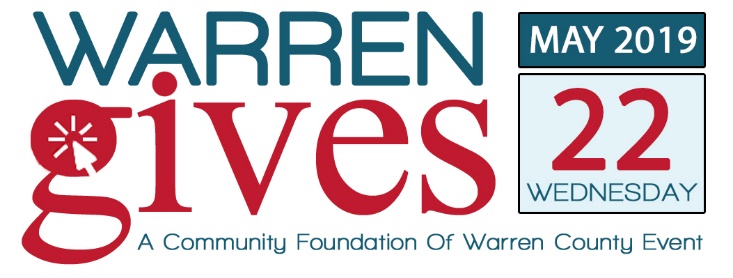 Everyone Can Be A Philanthropist
Average Distribution/Organization/Year
$4,615
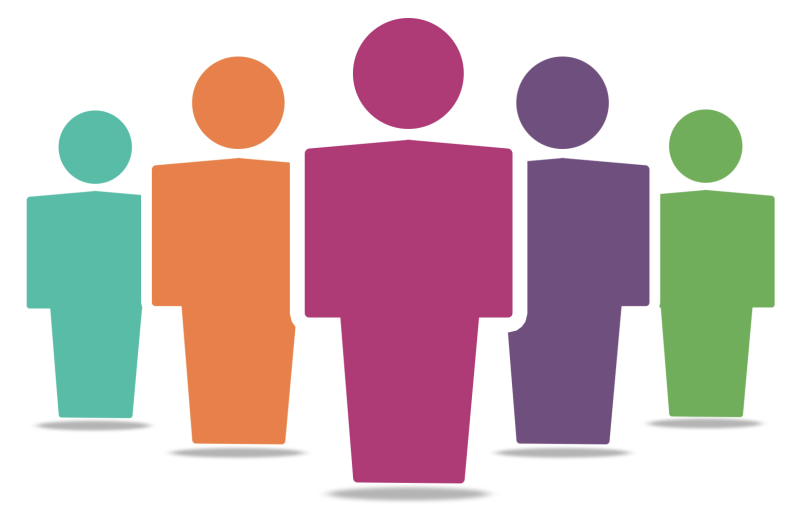 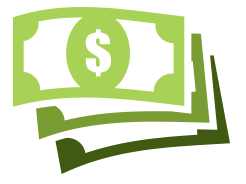 A 5% increase over 2018
An increasing average distribution means 
more dollars being distributed to 
organizations like yours!
$4,395
2018
8% increase
$4,059
2017
16% decrease over 2016
$3,503
2016
15% increase over 2015
$3,052
2015
21% increase over 2014
$2,533
2014
51% increase over 2013
$1,680
2013
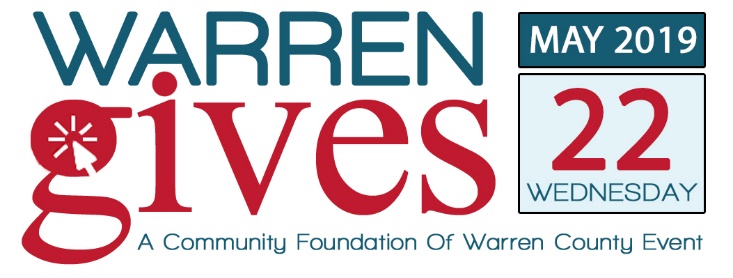 Everyone Can Be A Philanthropist
TOTAL NUMBER OF DONATIONS
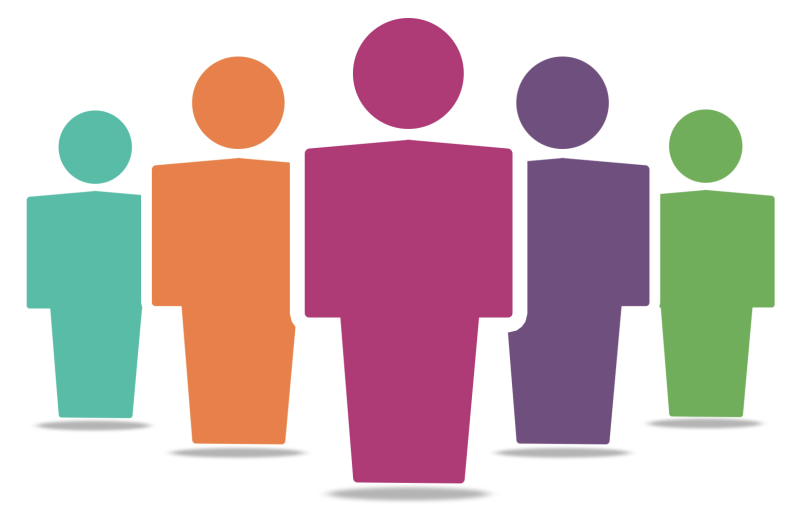 4297
A 5% increase over 2018
Increase your number of donors to grow 
donations to your organization and 
your share of match dollars!
4094
2018
12% increase
3667
2017
7% increase over 2016
3445
2016
28% increase over 2015
2703
2015
65% increase over 2014
1640
2014
24% increase over 2013
1327
2013
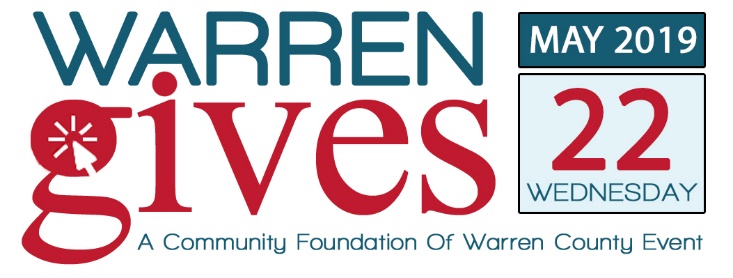 Everyone Can Be A Philanthropist
[Speaker Notes: 208% increase over the last 5 years!]
TOTAL UNIQUE DONORS
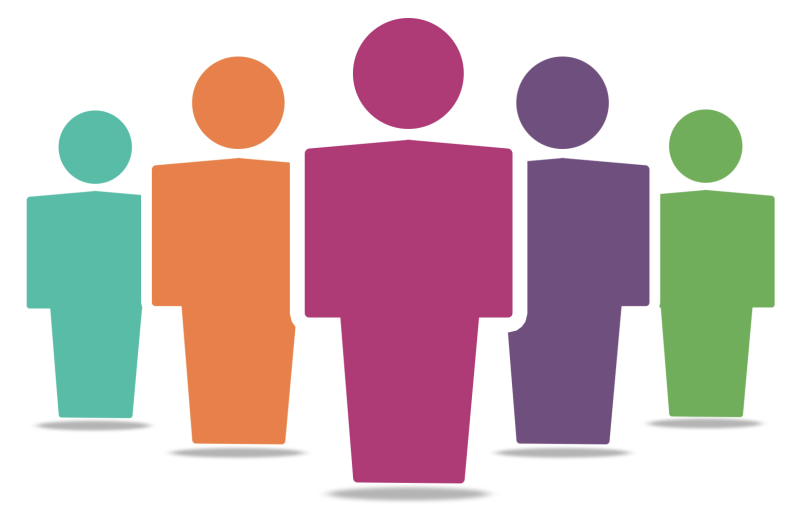 1310
A 5% increase over 2018
How many people do you know who haven’t 
yet donated to your organization
through Warren Gives? 

$10 minimum donation makes it 
very affordable to support 
your organization.
1252
2018
4% increase
1197
2017
8% increase over 2016
1110
2016
18% increase over 2015
939
2015
50% increase over 2014
628
2014
3% increase over 2013
610
2013
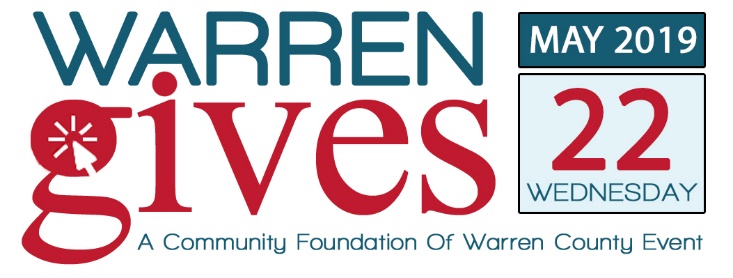 Everyone Can Be A Philanthropist
[Speaker Notes: 105% increase over the last 5 years]
AVERAGE DONATION/UNIQUE DONOR
$343
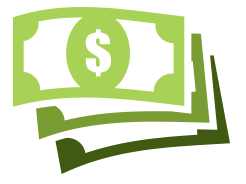 A 5% increase over 2018
If everyone in your organization connected 
with just one more donor what could 
that mean to your organization?
$327
2018
5% increase
$312
2017
11% increase over 2016
$303
2014
$285
2015
$280
2016
$198
2013
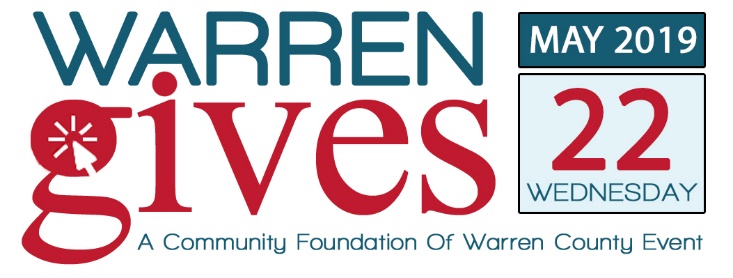 Everyone Can Be A Philanthropist
[Speaker Notes: $301 average across last 5 years

Average donation to an organization from these unique donors over the last 5 years is about $100]
TOTAL DOLLARS DONATED
$449,163
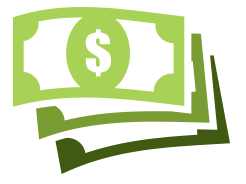 A 10% increase over 2018
What good could your organization do with 10% more money from your 
Warren Gives campaign?
$408,330
2018
9% increase
$374,001
2017
21% increase over 2016
$310,323
2016
3% increase over 2015
$302,130
2015
34% increase over 2014
$225,402
2014
54% increase over 2013
$146,194
2013
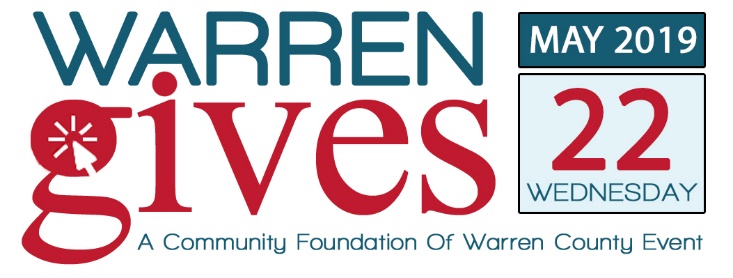 Everyone Can Be A Philanthropist
[Speaker Notes: 5% increase in unique donors + 5% increase in dollars donated/unique donor = 10% increase in total dollars donated 
179% increase over the last 5 years
This plus $40,000 match would make us close to a half million dollar day!]
DONATIONS/UNIQUE DONOR
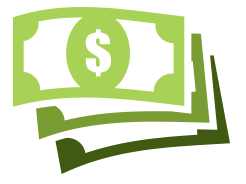 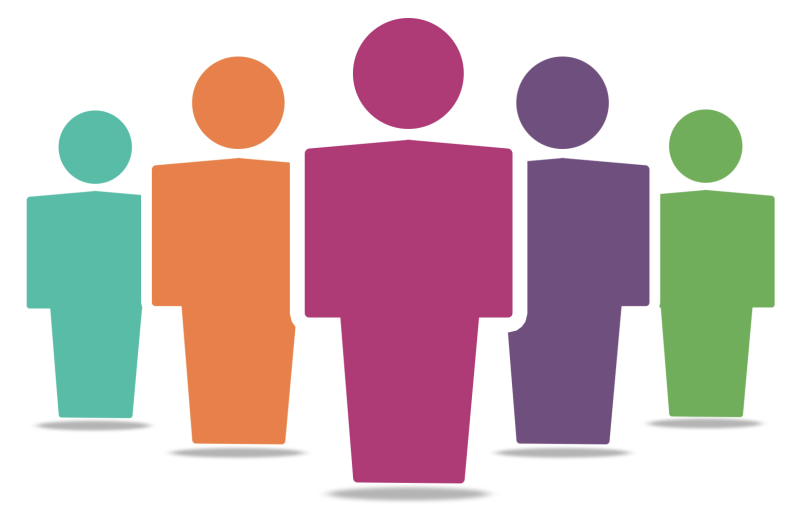 3.4
A 5% increase over 2018
Convenient One-Stop Donating
Low Minimum Donation
Growing awareness
Collaboration
3.27
2018
7% increase
3.06
2017
2% decrease over 2016
3.11
2016
7% increase over 2015
2.92
2015
12% increase over 2014
2.62
2014
20% increase over 2013
2.18
2013
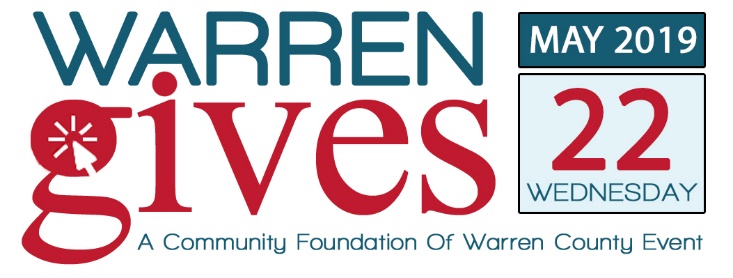 Everyone Can Be A Philanthropist
2019 Opportunities & Reminders
Goals of raising awareness and encouraging NEW giving – attract new giving! 

Your past donors are the most likely to give to you again!  
Thank them, remind them, ask them to help spread the word.

Urge donors to sign up for Email Reminders at WARRENGIVES.ORG

Most States Competition is fun and brings in dollars from outside the community.
- Go after out-of-state dollars!  Use Your Connections – School, Work, Social

2019 Incentive prizes will be announced soon.

Give donors a reason to donate to your organization – remind them of the good 
your organization will do with their donation.

Emphasize the MATCH & $10 minimum donation!
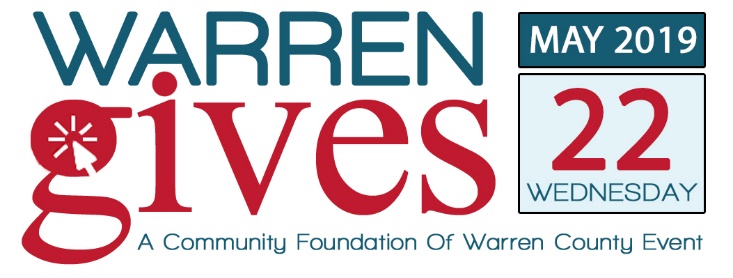 Everyone Can Be A Philanthropist
[Speaker Notes: What Can We Do In 2019?  $50,000? Even More?!]
2019 Opportunities & Reminders
PROMOTE WARREN GIVES EVERYWHERE YOU CAN! 

Ramp up promotion the closer we get to event day – starting the weekend before 
give it your all and especially on event day!

Hold a Warren Gives event on event day 

Provide donating help at your location on event day

Economic indicators are positive. Swelling emphasis on being kind and helping others.
The event continues to grow and is on an upward trend.
– conditions look favorable for a great WarrenGives event for your organization!
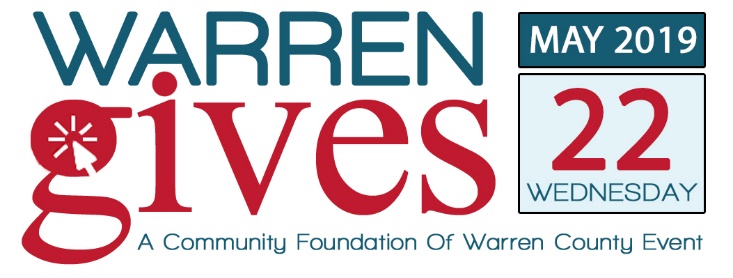 Everyone Can Be A Philanthropist
[Speaker Notes: Newsletters ~ Newspaper Articles & Paid Placements ~ Direct Mail 
Word of Mouth ~ Yard Signs ~ Posters ~ Social Media ~ Email ~ Radio
Text ~ Twitter ~ Instagram ~ Phone calls]
2019 Opportunities & Reminders
$1000 Match Eligibility Rule

Organizations Cannot Donate To Themselves

Post Event: 
Thank Your Donors * Thank The Match Sponsors * Thank Your Team

Return yard signs

Check Ceremony will be early June at the Conewango Club – date/time TBA.  
Please plan to have your organization represented at this great event!
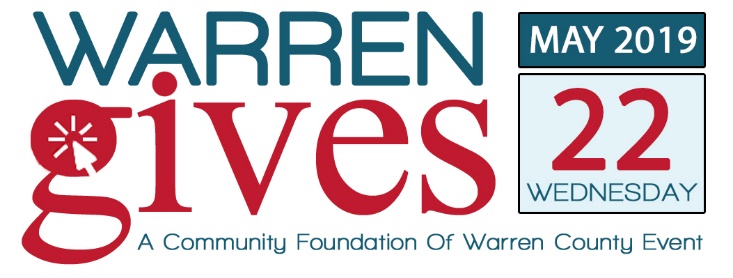 Everyone Can Be A Philanthropist
Visit warrengives.org
1. Review & update your page    2. Plan how you’ll promote*Organization Page Updates Must Be Submitted By March 30th.
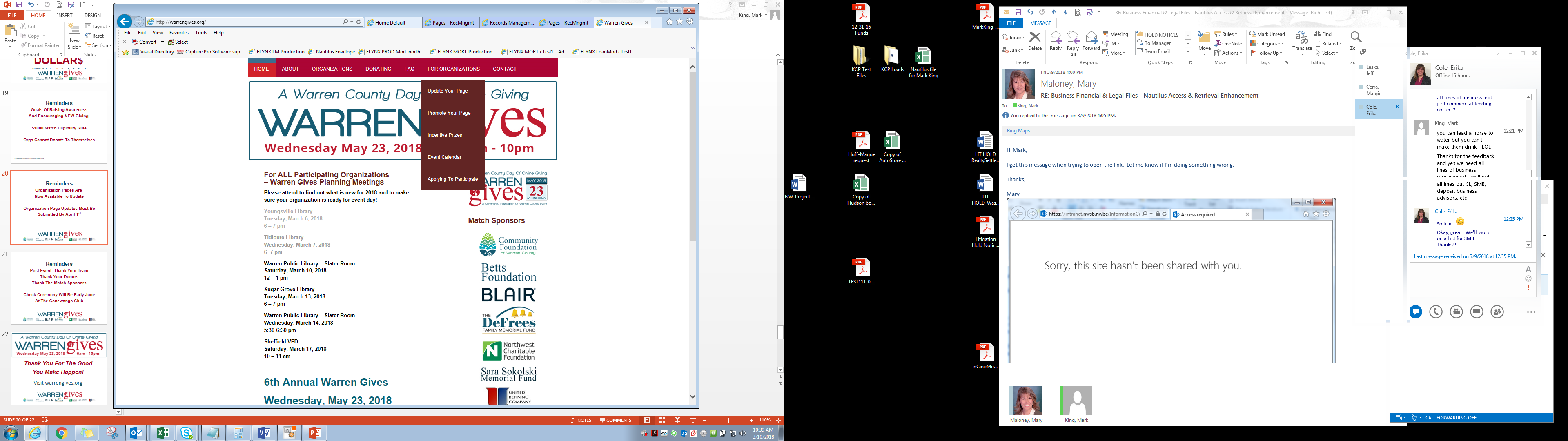 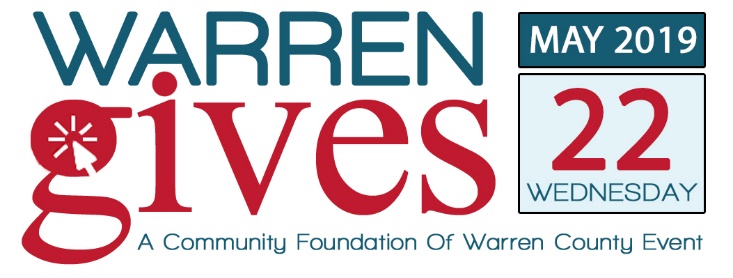 Everyone Can Be A Philanthropist
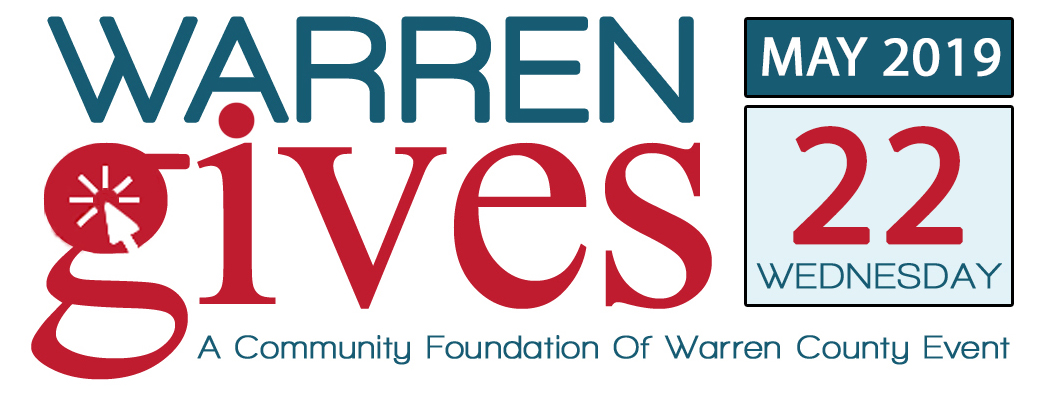 Thank You For The Good
You Make Happen!
Visit warrengives.org
and Like us on Facebook
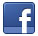